Ministerio Amigos de Jesús y María
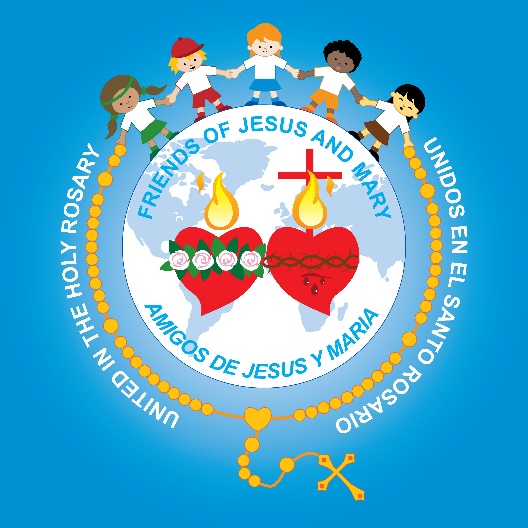 Grupo de Oración para Niños

Ciclo A – XXVII Domingo del Tiempo Ordinario
La Piedra que Desecharon - Mateo 21, 33-43
Mateo 21, 33-43 La piedra que desecharon…es la piedra angular.
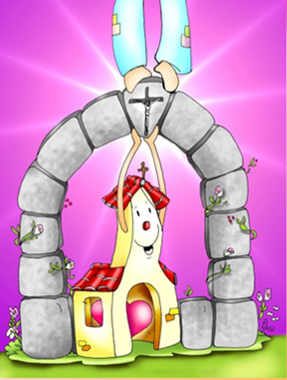 ¿Quién es la piedra que desecharon?
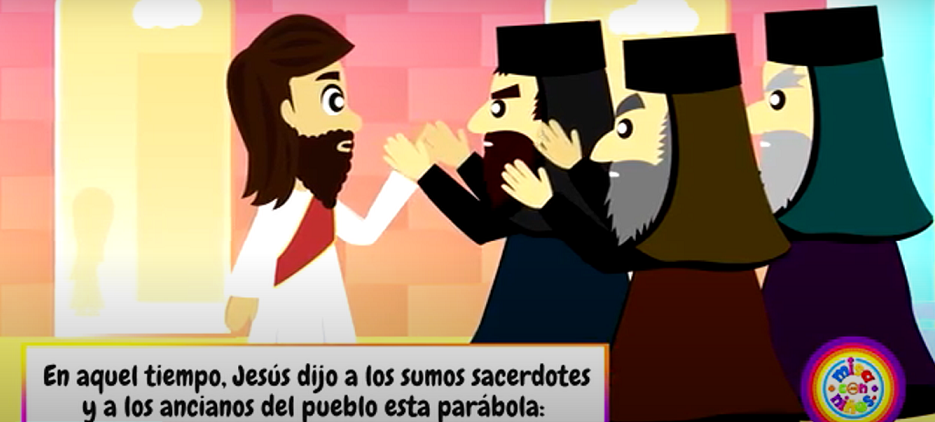 En aquel tiempo, Jesús dijo a los sumos sacerdotes y a los ancianos del pueblo una parábola:
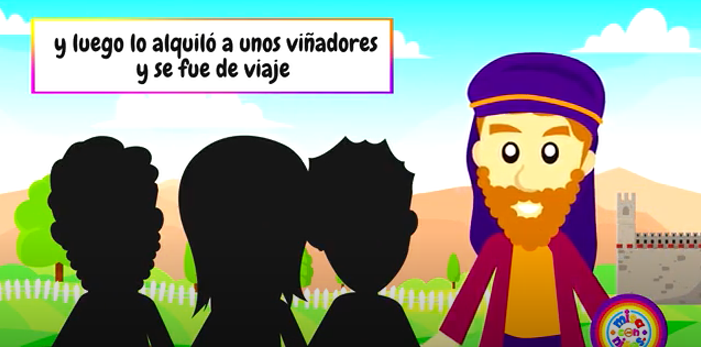 “Había una vez un propietario que plantó una viña, lo rodeó con una cerca, abrió un lagar en él, construyó una torre para el vigilante y luego lo alquiló a unos trabajadores y se fue de viaje.
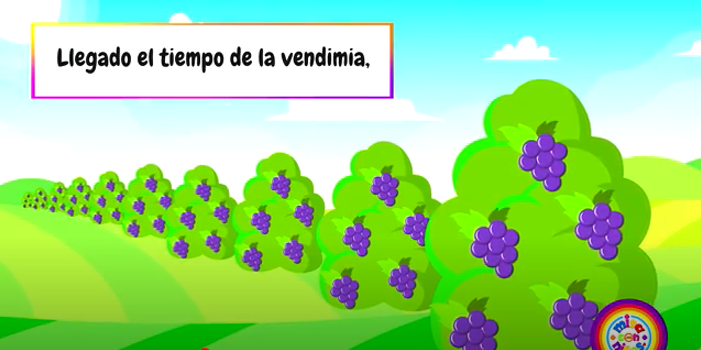 Llegado el tiempo de la cosecha, envió a sus criados para pedir su parte de los frutos a los trabajadores
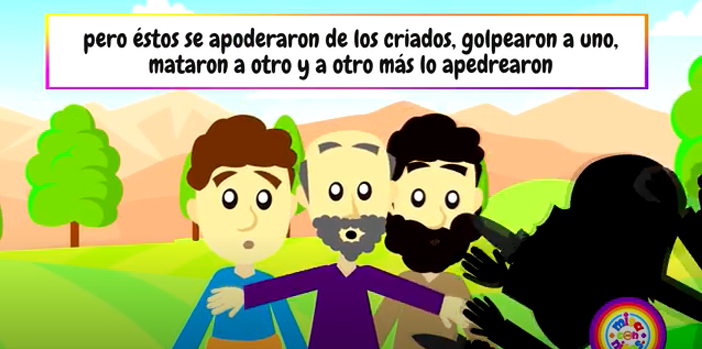 Pero éstos se apoderaron de los criados, golpearon a uno, mataron a otro y a otro más lo apedrearon.
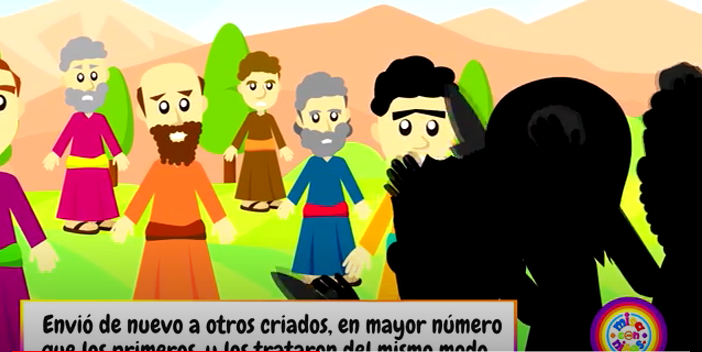 Envió de nuevo a otros criados, en mayor número que los primeros, y los trataron del mismo modo.
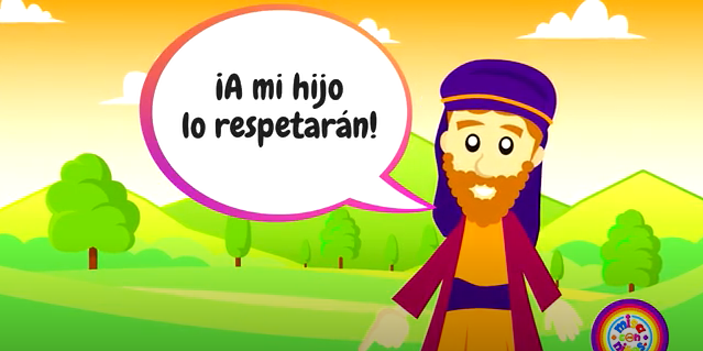 ¡A mi hijo lo respetarán!
Por último, les mandó a su propio hijo, pensando:
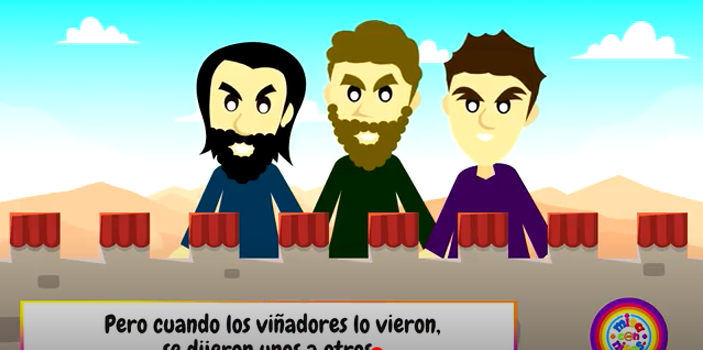 Pero cuando los trabajadores lo vieron, se dijeron unos a otros: ‘Éste es el heredero. Vamos a matarlo y nos quedaremos con su herencia’.
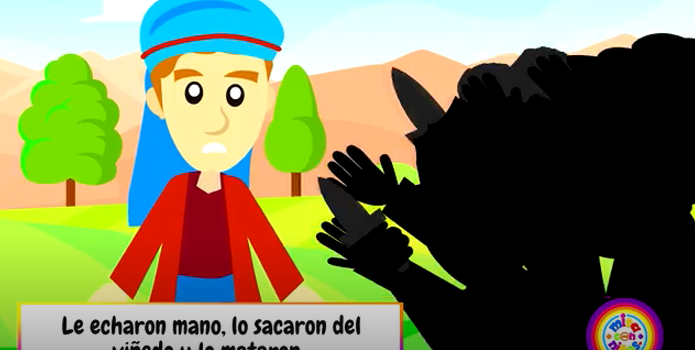 Le echaron mano, lo sacaron de la viña y lo mataron.
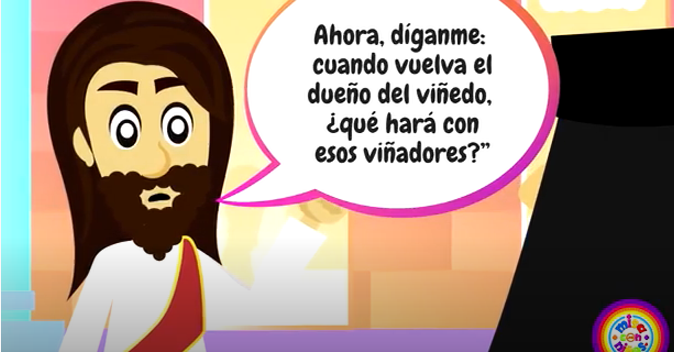 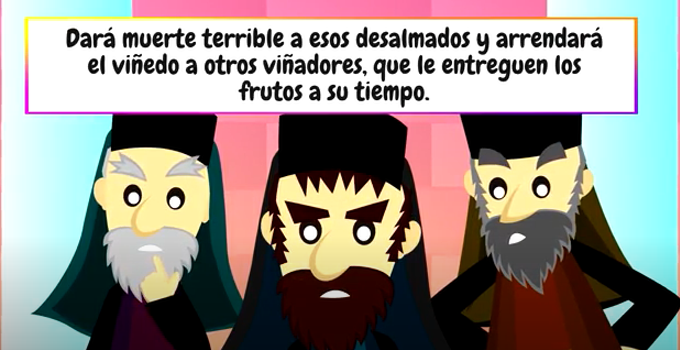 Dará muerte terrible a esos crueles y 
alquilará la viña a otros trabajadores, que 
le entreguen los frutos a su tiempo
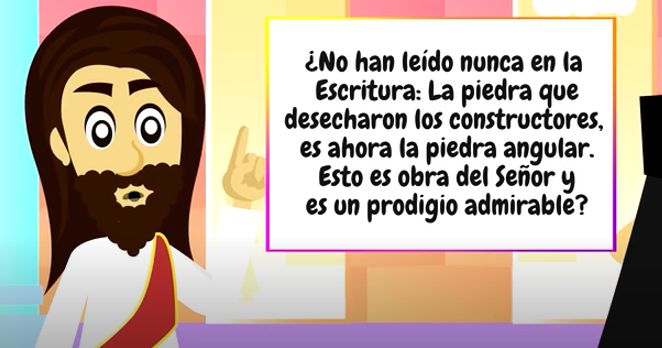 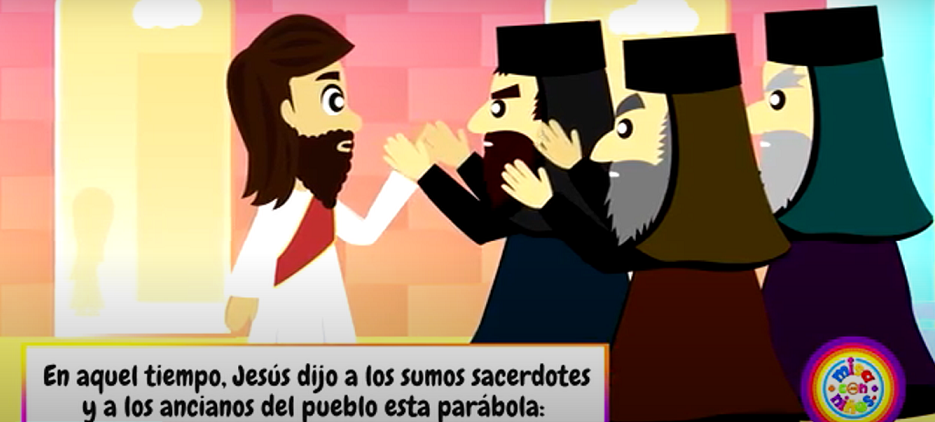 Por esta razón les digo que les será quitado a ustedes el Reino de Dios y se le dará a un pueblo que produzca sus frutos’’.
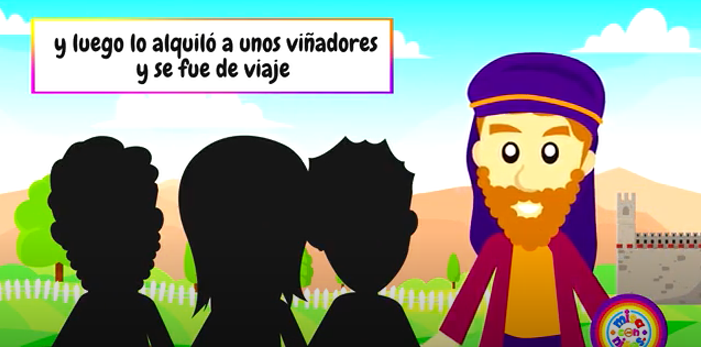 A
DIOS
Los sumos sacerdotes y ancianos del pueblo
¿Quién representa el propietario?
¿Quienes representan los trabajadores a quien les alquiló la viña?
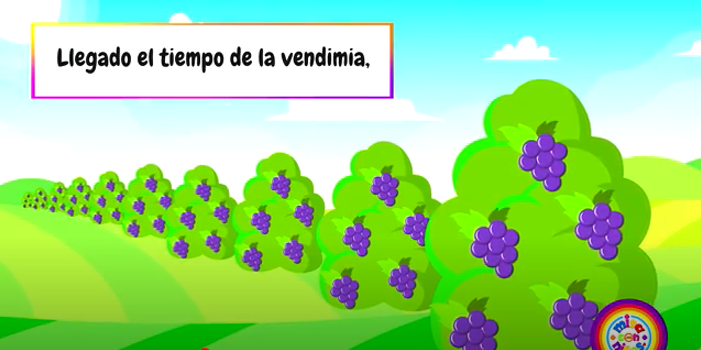 El pueblo de Dios.
¿Qué representa la viña?
Dios les había dado autoridad sobre su pueblo para que los guiaran a Dios, pero no estaban haciéndolo bien.
Los sumos sacerdotes y los ancianos del pueblo de Dios guiaban al pueblo con  leyes pero no tenían a Dios en sus corazones.
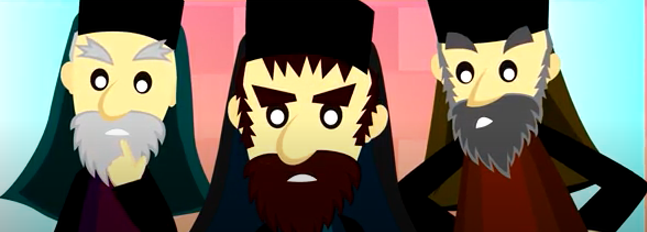 No le hicieron caso al profeta, Juan el Bautista; 
y tampoco le hicieron caso a Jesús.
Quienes representan los servidores y el hijo que el 
propietario mando a colectar su parte de los frutos de la vina?
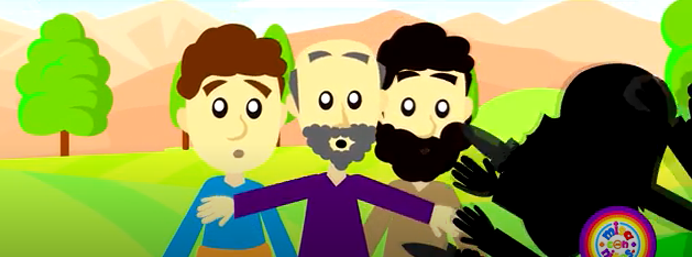 ¿Qué hicieron los trabajadores cuando el propietario  mandó a sus servidores y después a su hijo para colectar su parte de los frutos de la viña?
Los profetas de Dios
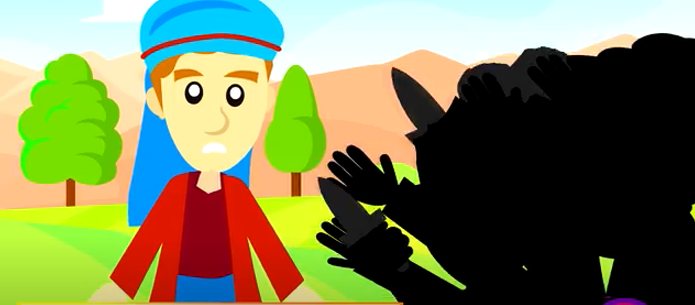 Dos veces los maltrataron hasta matarlos para ellos quedarse con la viña.
El hijo
de Dios,
Jesús
Jesús les dijo: “La piedra que desecharon los constructores, es ahora la piedra angular.”
La piedra angular sostiene el edificio. Sin ella, en los tiempos de antes, no podían terminar una construcción.
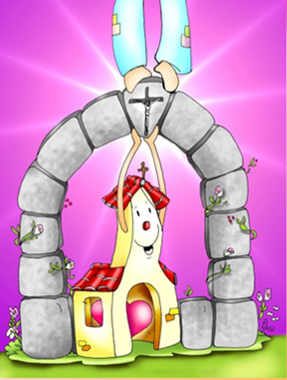 JESUS
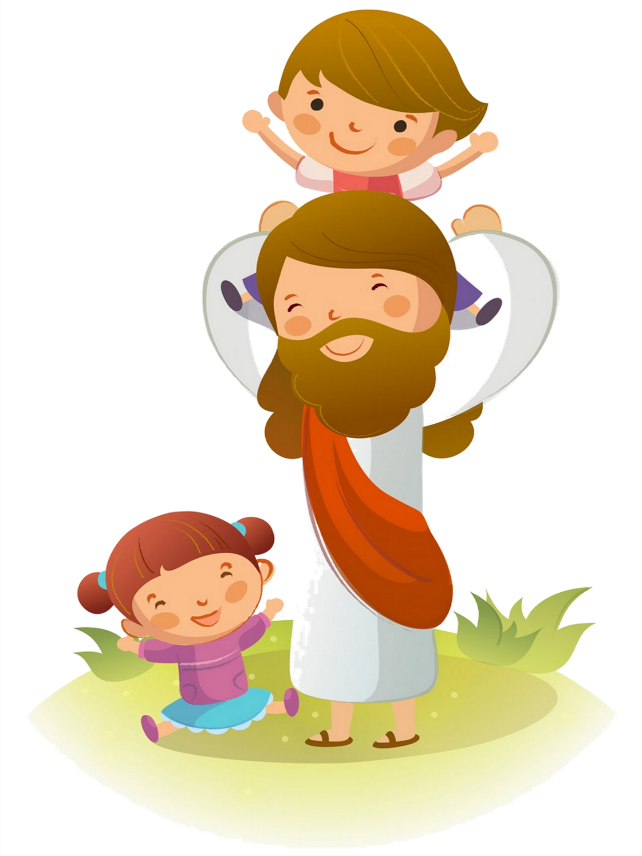 ¿Quien es la piedra que desecharon? La piedra angular de nuestra Iglesia Católica que nos sostiene a todos?
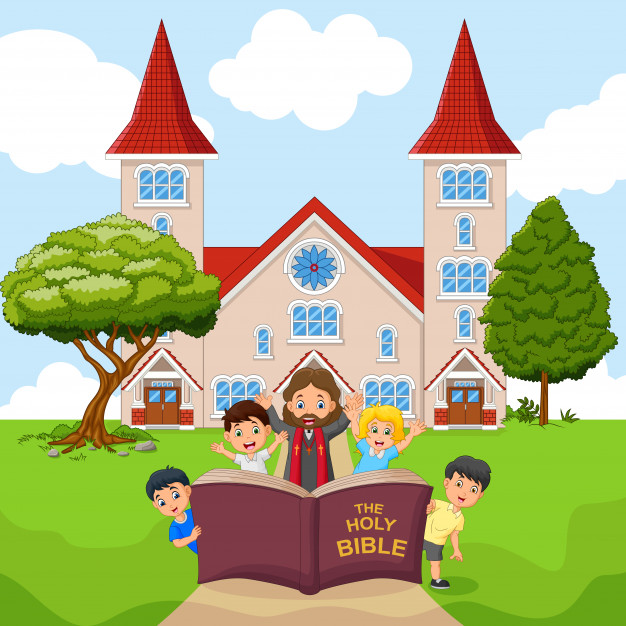 Ellos no reconocieron a Jesús, el Mesías de Dios, y lo rechazaron.
¿Cómo podemos nosotros reconocer 
a Jesús en nuestra vida?
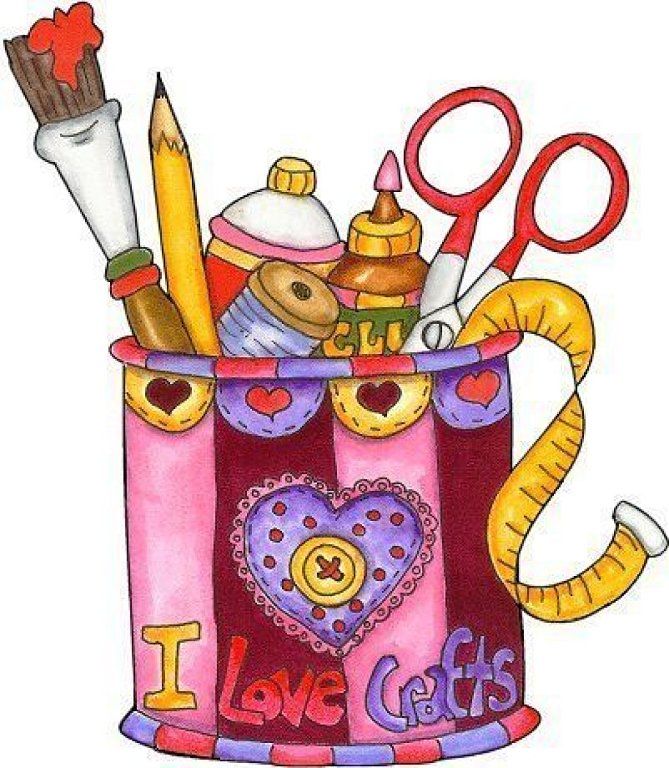 Actividad
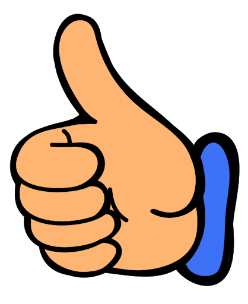 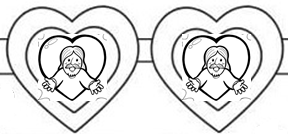 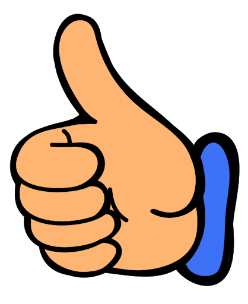 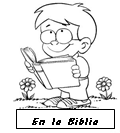 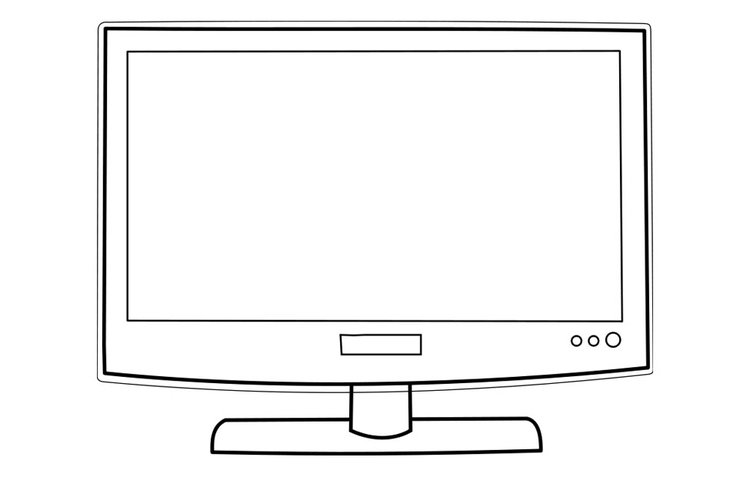 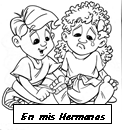 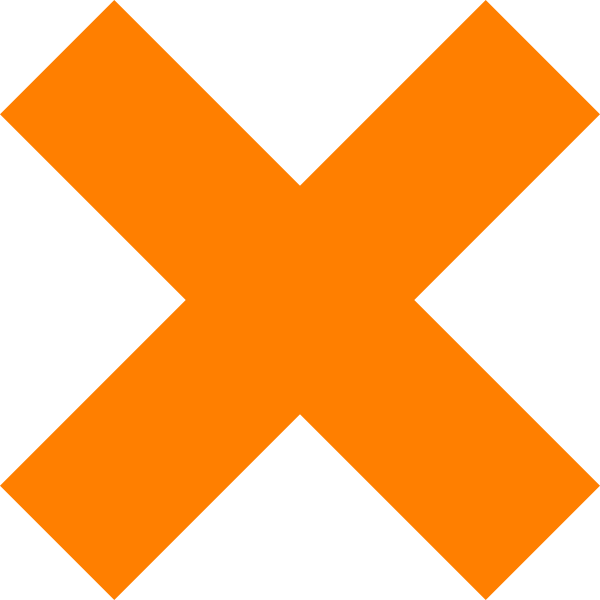 ¡Jesús, quiero verte!
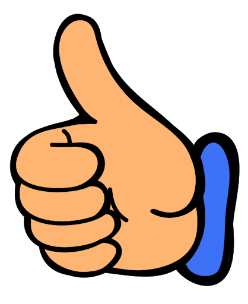 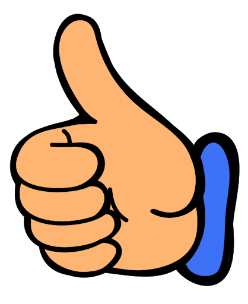 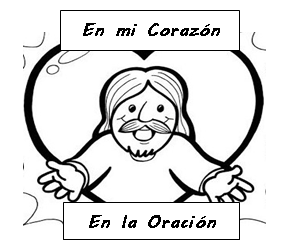 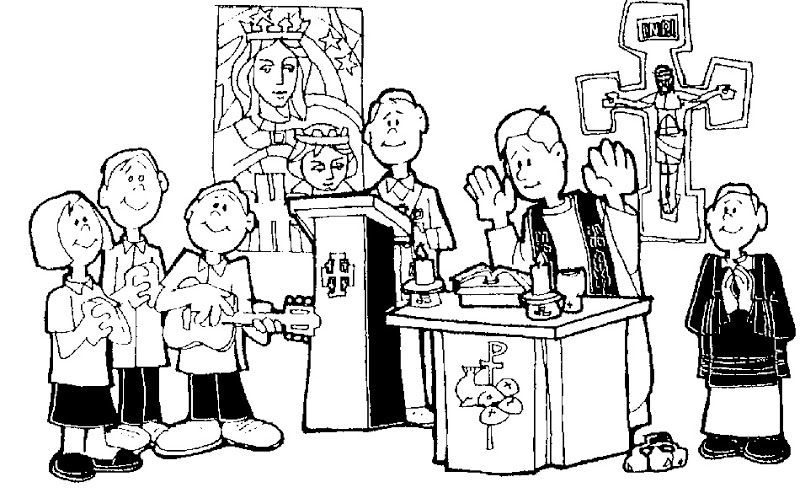 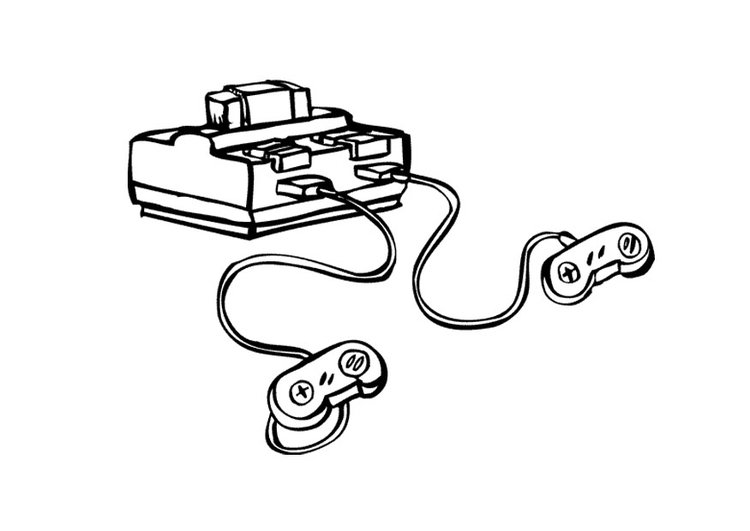 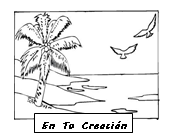 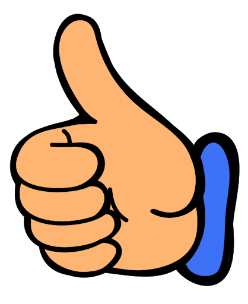 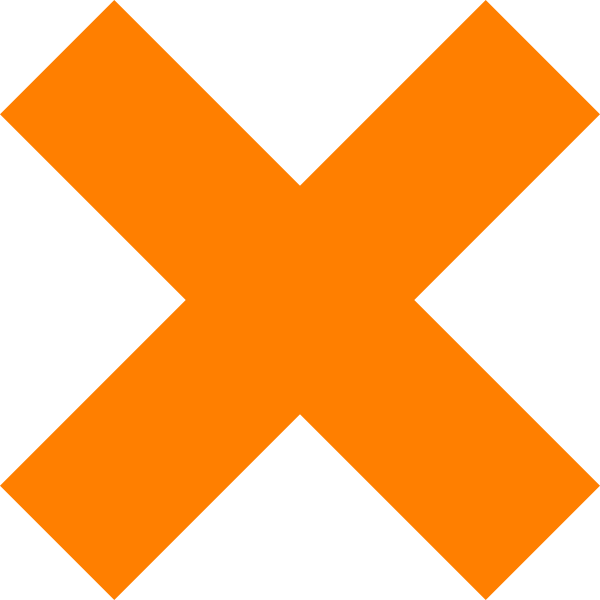 OraciónJesús, ayúdame a siempre verte en el amor de las personas que me rodean, en la belleza de la naturaleza que creaste, y en los eventos de mi vida. Quiero verte siempre. Amen.Canción (3-7años): Abre mis Ojos Oh Cristo, ICDC Buena Vista, https://youtu.be/F7fLUfrPtw0
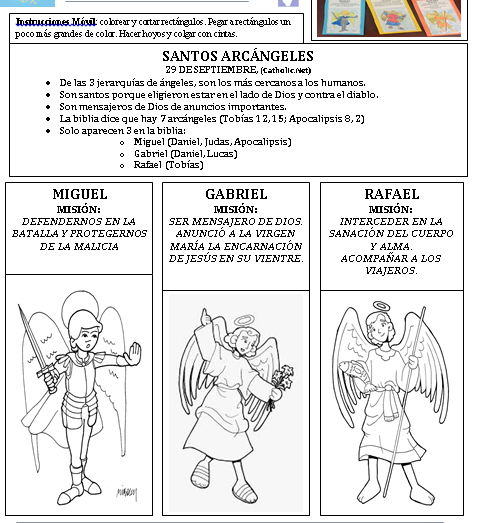 www.fcpeace.com 
o
www.fcpeace.org
https://youtu.be/hDUxfU289LU

Angeles Volando,
Gladys Garcete
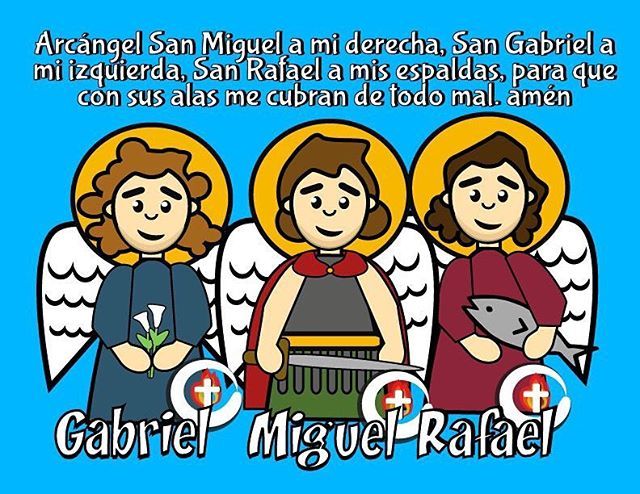